Prospecting for Good Mid- Cap Stocks Through Stock Screeners
MicNova MeetingDecember 15, 2016
Educational Presentation
Stock Screening Sources and Criteria
Purposes: 
To Identify Mid-Cap Stocks for Further Study/Investing
To Demonstrate Some Stock Screening Sources
Screening Sources
Better Investing
Manifest Investing
Value Line Stock Screener (used through FFC Library)
Stock Rover
Criteria
Mid-cap size company (Per Investopedia.com: Market Cap $2 B-$10 B)
Projected EPS and Sales largely >10% year
Financial Strength => C (Note: ratings vary from different screening sources)
12/12/2016
2
Better Investing Criteria/ Screen for Mid-Cap Companies
1
2
3
12/12/2016
3
Better Investing Mid-Cap Stock Screen Results =14+ (some we own,some mentioned): Morningstar (MS) Ratings
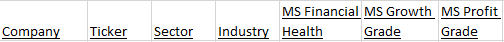 1
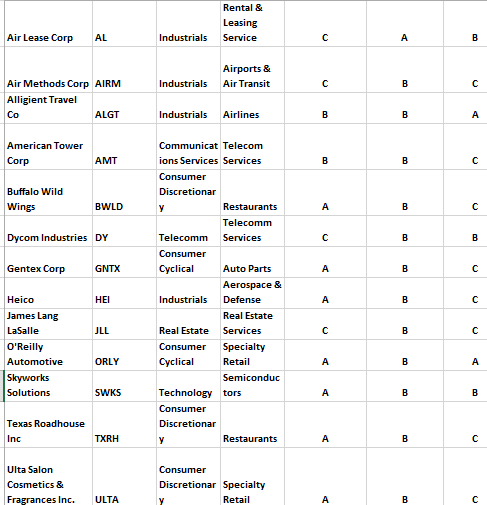 2
3
4
5
6
7
8
9
10
11
12
13
14 +
United Therapeutics, Tractor Supply Co, etc..
12/12/2016
4
Manifest Investing Stock Screening (No criteria for size)
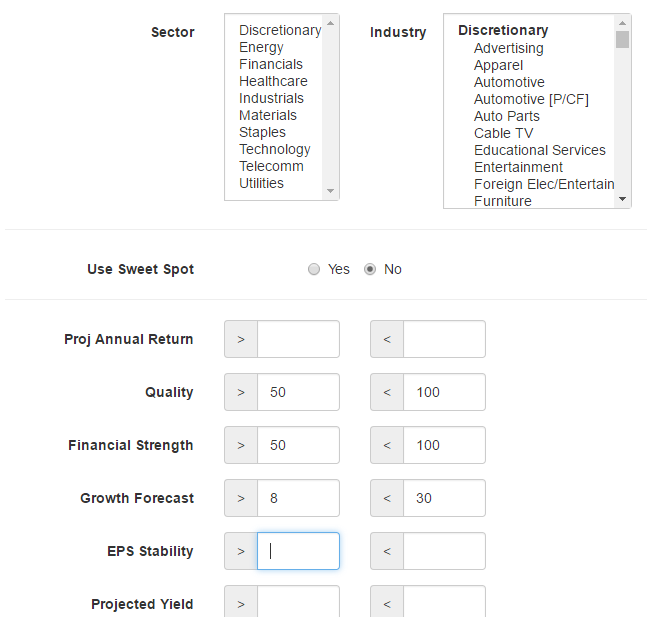 Note: For “Any” Sector/Industry,
Do not select from Sector or
Industry listings.
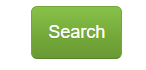 12/12/2016
5
Differences in Better Investing vs. Manifest Investing Ratings
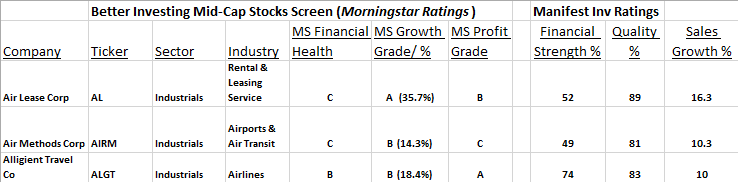 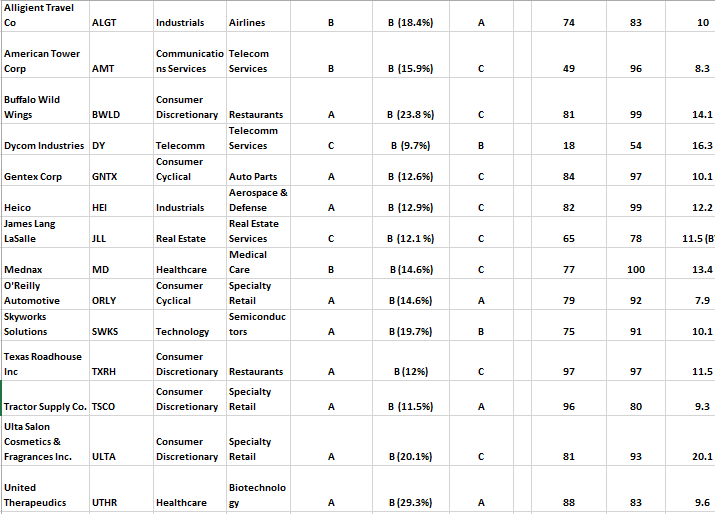 Book Value
12/12/2016
6
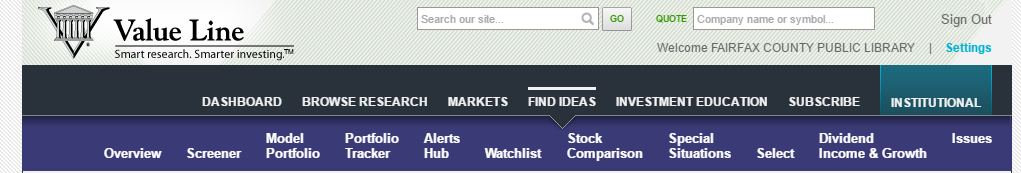 12/12/2016
7
Value Line Criteria for Mid-Cap Co Screen:
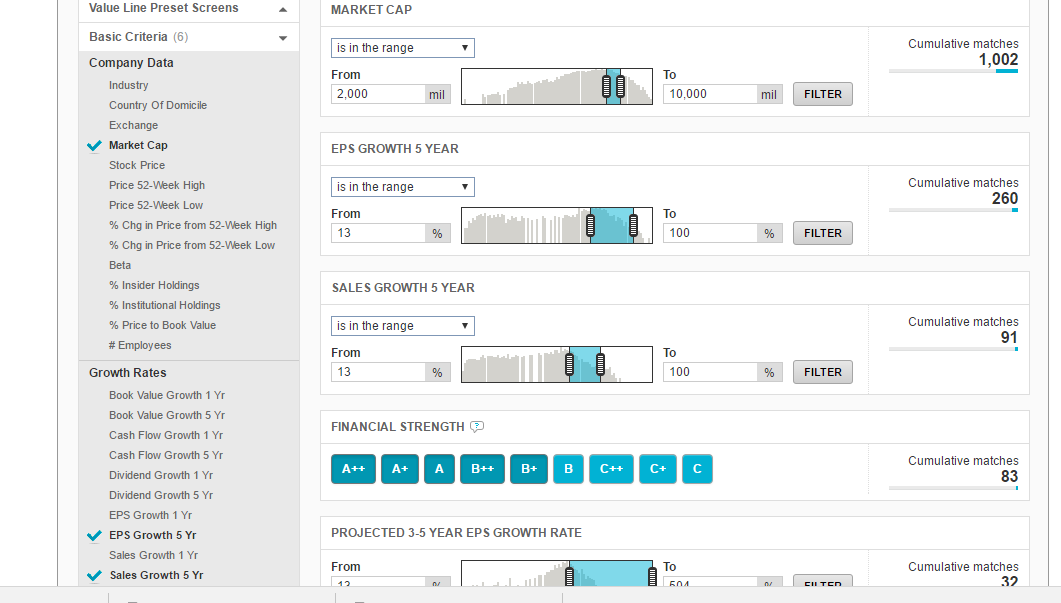 12/12/2016
8
Value 
Line
Stock 
Screening
Results
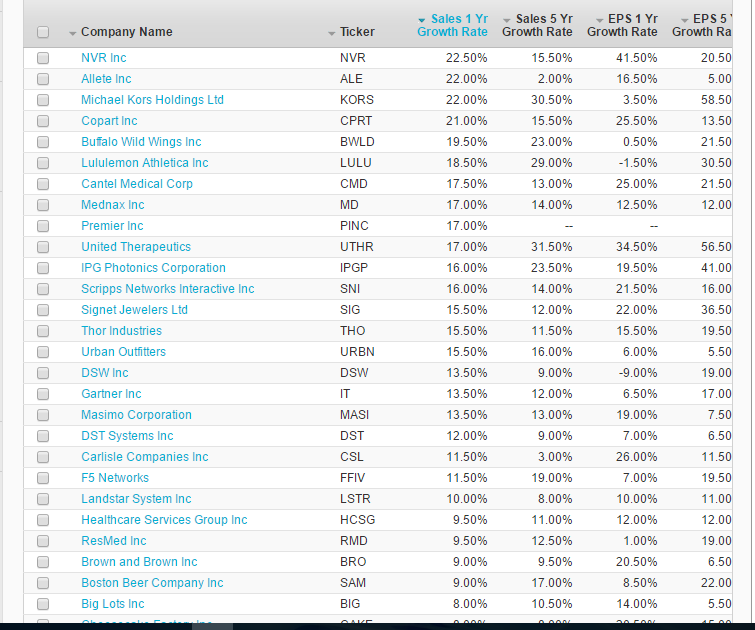 12/12/2016
9
Stock Rover Basic Mid-Cap Screening Criteria
12/12/2016
10
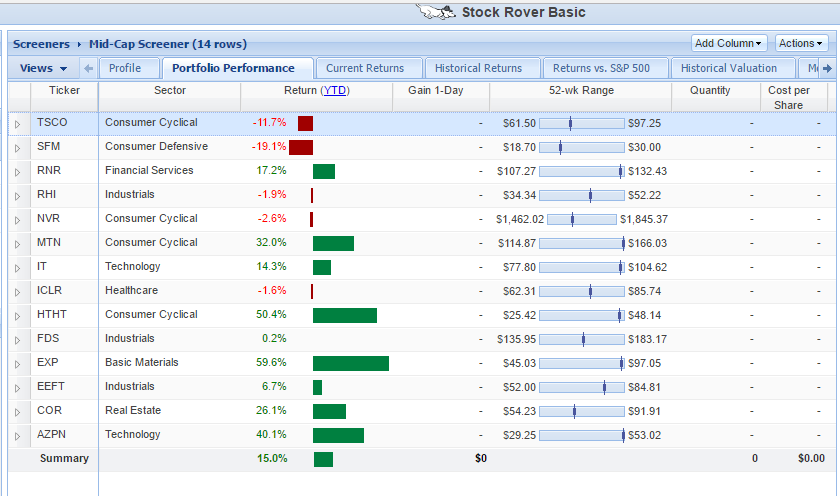 12/12/2016
11
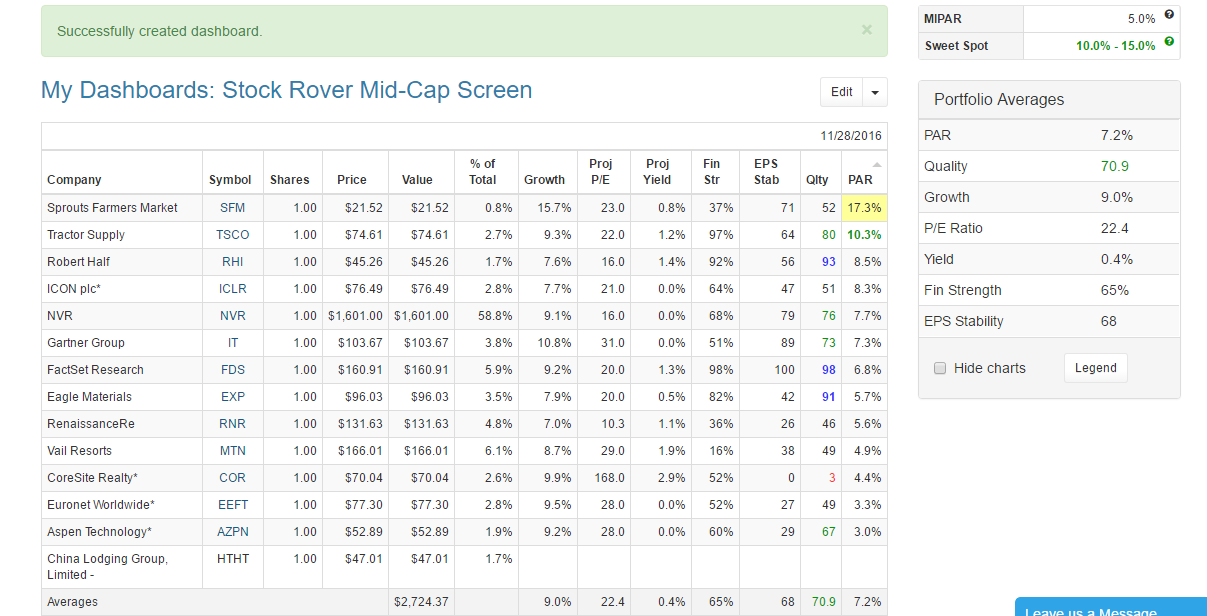 12/12/2016
12
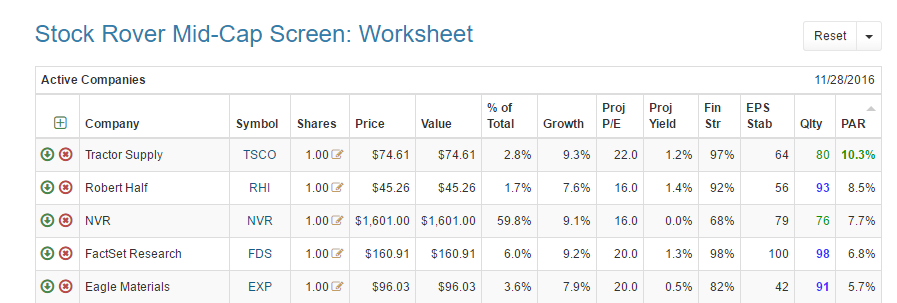 12/12/2016
13
Conclusions (from Mid-Cap Stock Screeners)
Different Sites Provide Different Screens, and Some Rating Differences
From These Sites: Some Attractive Mid-Cap Stocks for Further Exploration are
Healthcare
United Therapeutics; (Maybe = Mednax Inc.)
Industrials/Telecomm/Telecomm Services
Allegiant Travel Co. (Airlines)
American Tower Co.
Dycom Industries
Heico
Technology
Skyworks Solutions; (Maybe = FactSet Research)
Consumer Discretionary
Buffalo Wild Wings
Texas Roadhouse
Ulta Salon Cosmetics & Fragrances
(Maybe14: O’Reilly Automotive; Scripps Network Interactive; Tractor Supply Co.) 
Next Step: Industry/Style Stock Study Groups
12/12/2016
14